Sin and Salvation
How the Gospel reverses the Damage of our Sin
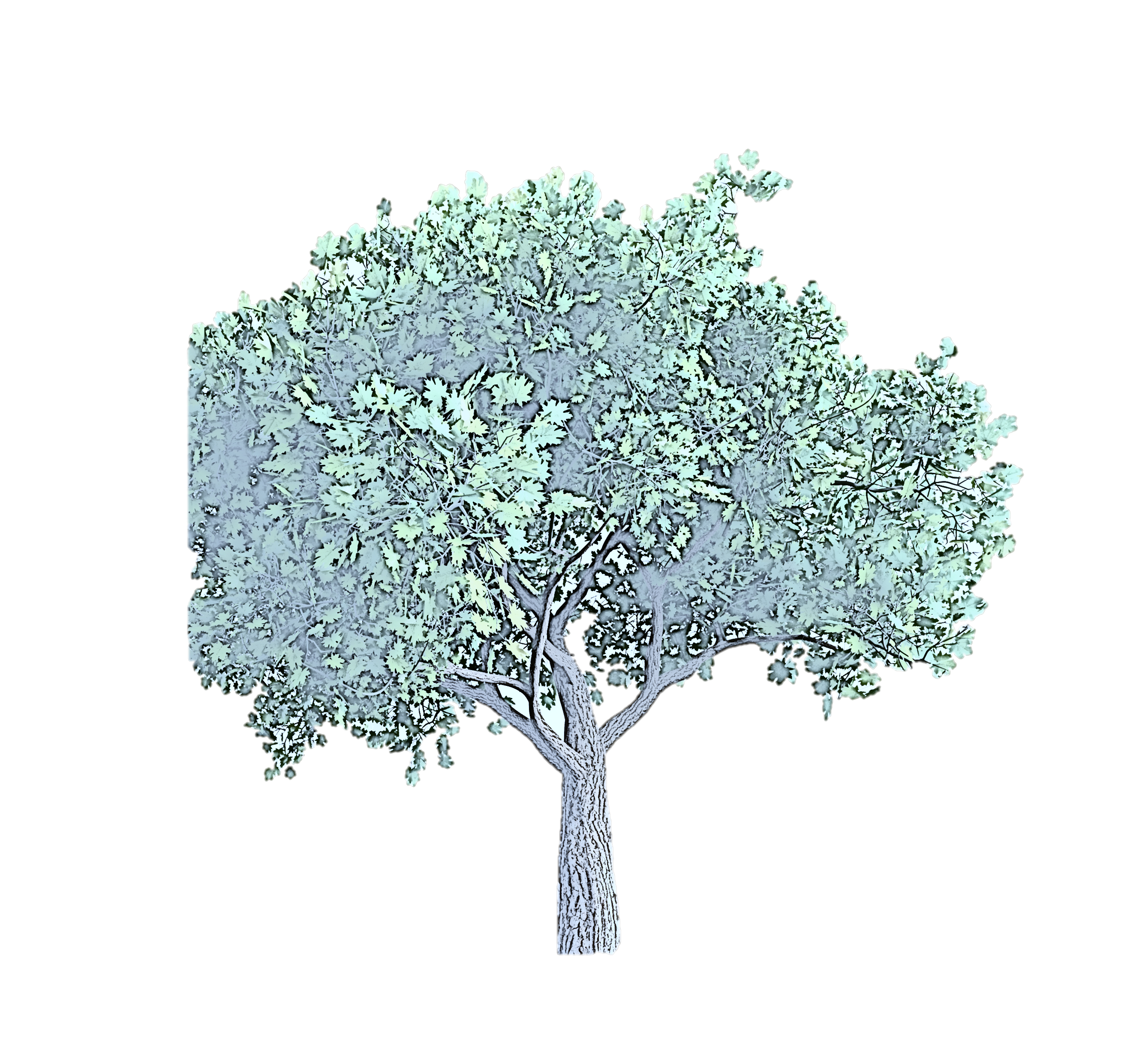 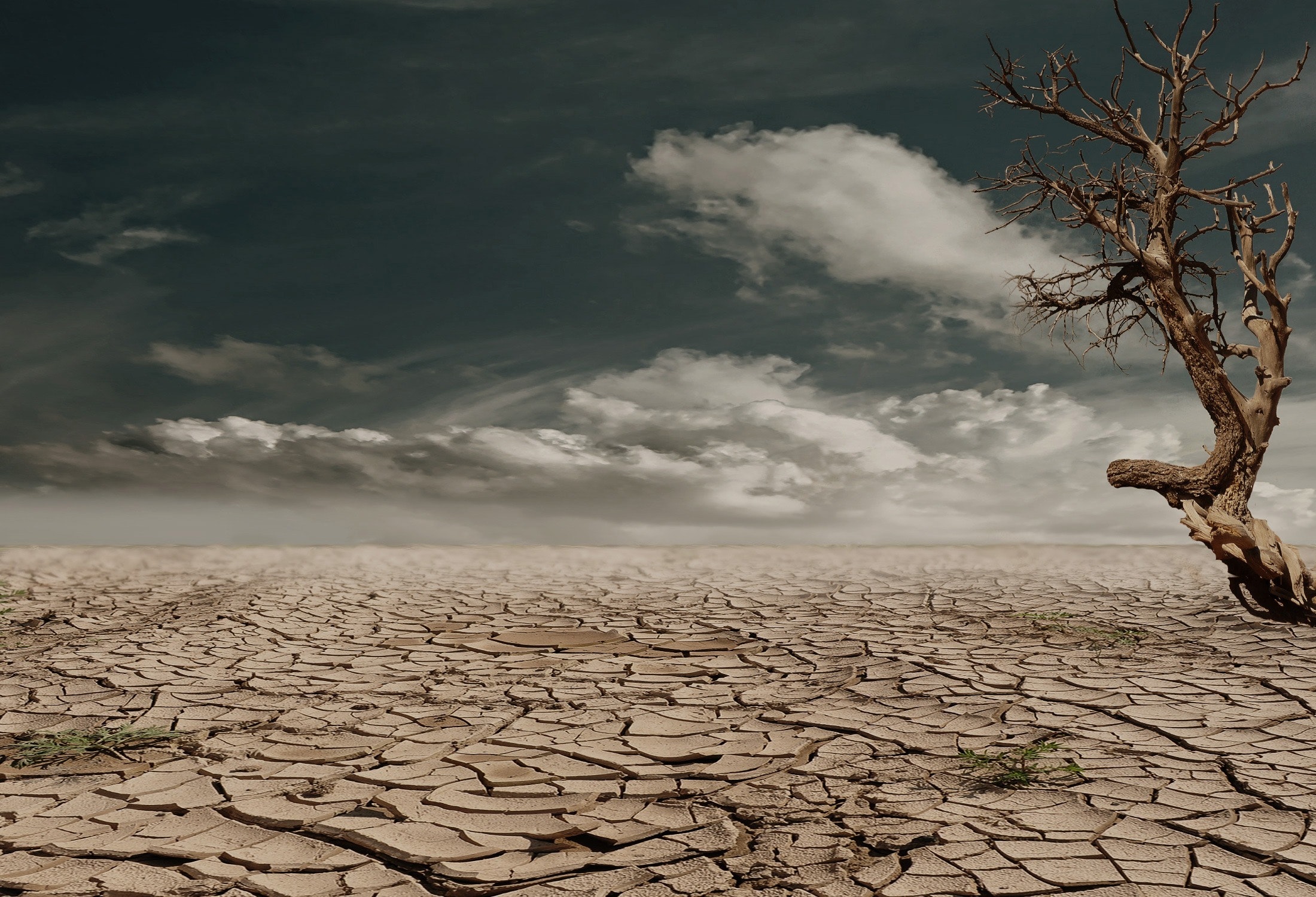 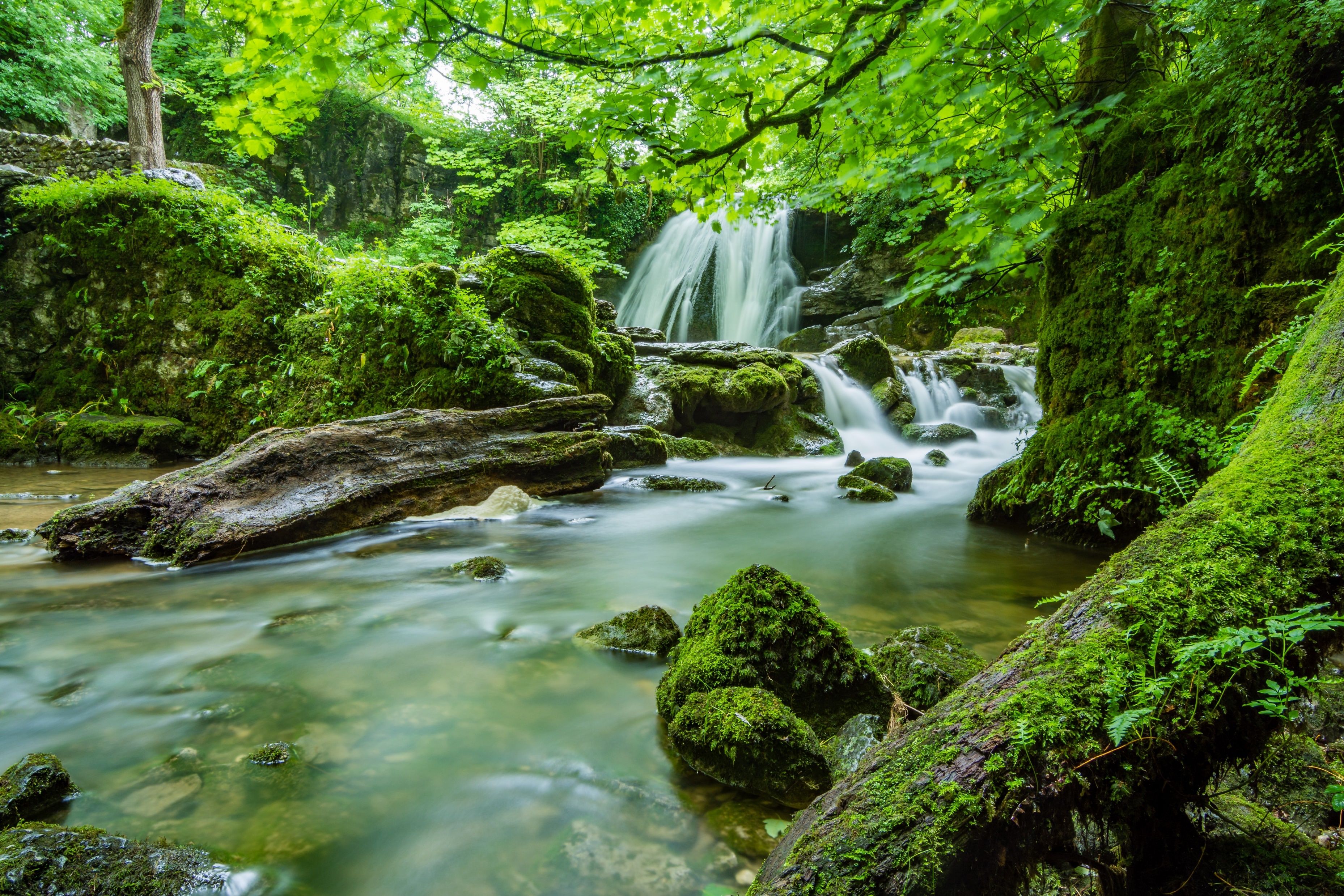 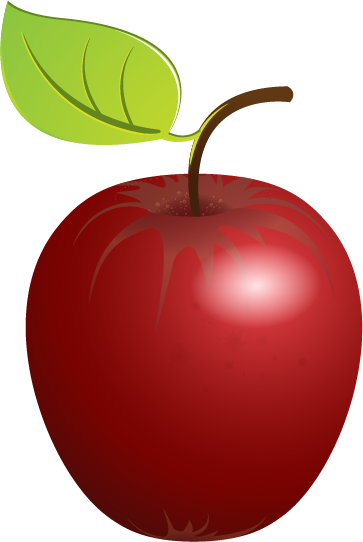 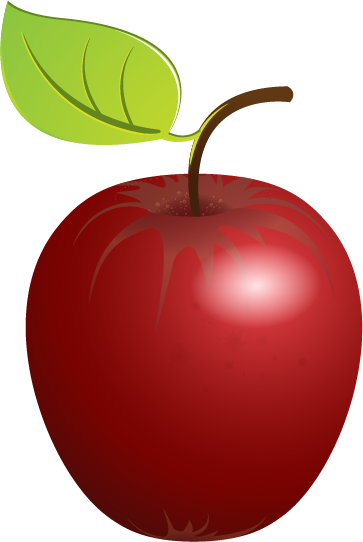 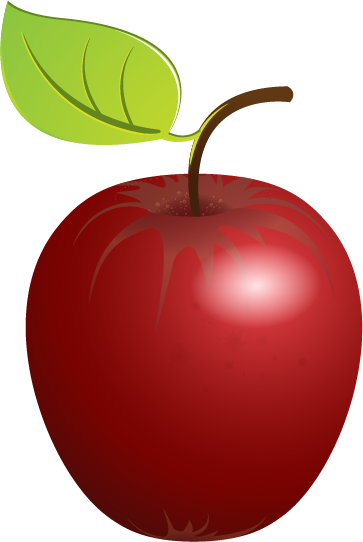 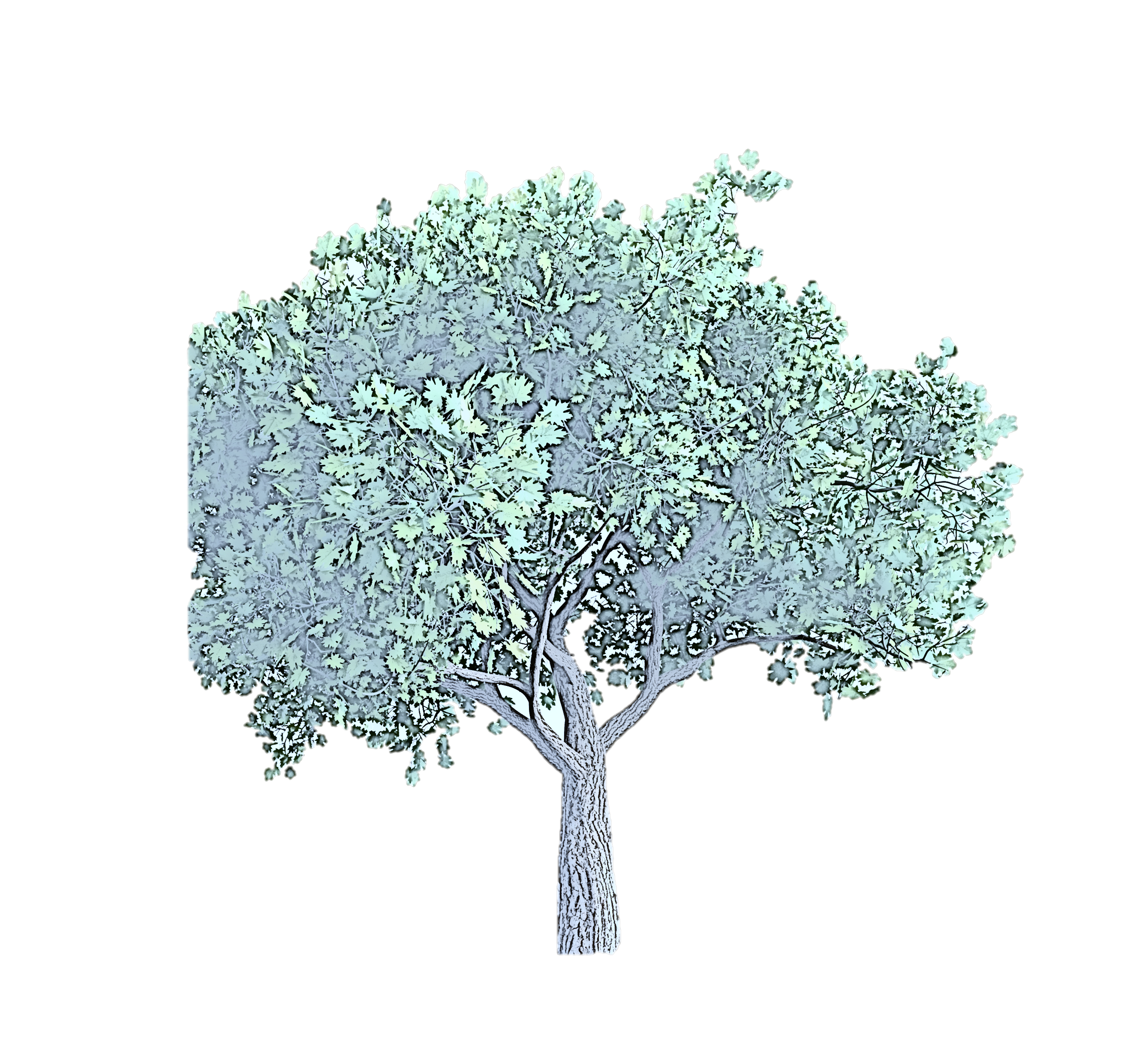 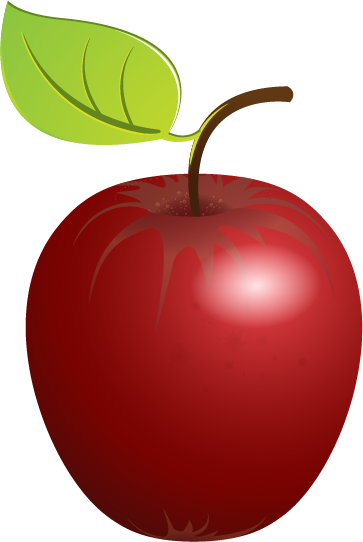 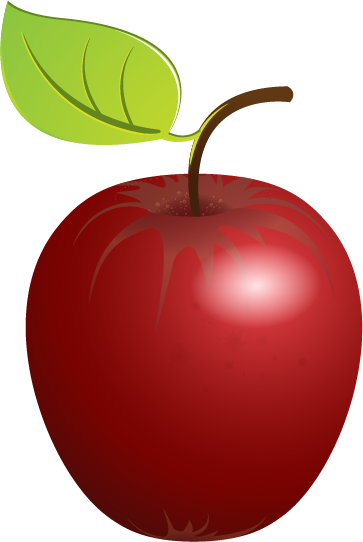 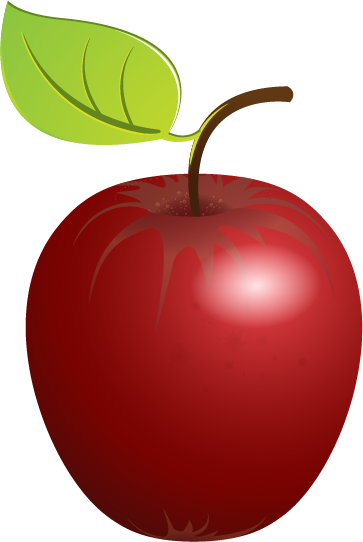 Death without God
Selfish
Sinful
Slaves to World
Life with God
Faith
Fully Alive
Fruitful
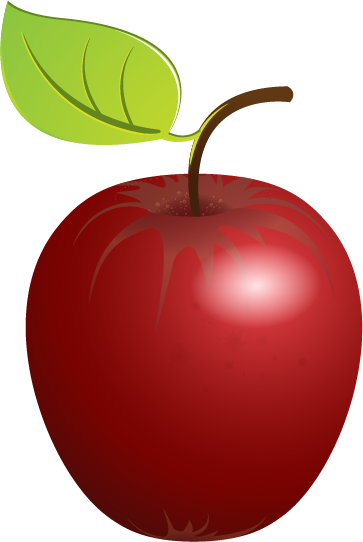 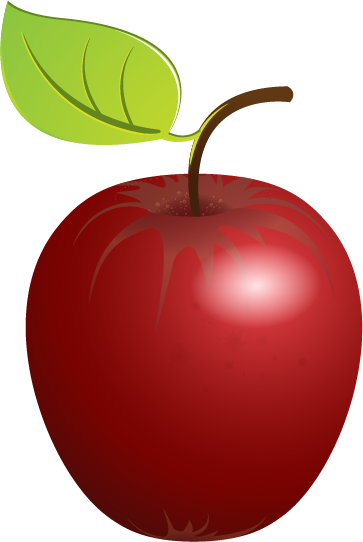 Therefore, just as sin came into the world through one man, and death through sin, and so death spread to all men because all sinned (Romans 5:12).  
the people dwelling in darkness have seen a great light, and for those dwelling in the region and shadow of death, on them a light has dawned.” (Matthew 4:16).
Gen. 2:16 And the Lord God commanded the man, saying, “You may surely eat of every tree of the garden, 17 but of the tree of the knowledge of good and evil you shall not eat, for in the day that you eat of it you shall surely die.”
Q.  How does selfishness affect relationship with God and others?
Romans 1:21:  For although they knew God, they did not honor him as God or give thanks to him, but they became futile in their thinking, and their foolish hearts were darkened. 22 Claiming to be wise, they became fools, 23 and exchanged the glory of the immortal God for images resembling mortal man and birds and animals and creeping things. 24 Therefore God gave them up in the lusts of their hearts to impurity, to the dishonoring of their bodies among themselves, 25 because they exchanged the truth about God for a lie and worshiped and served the creature rather than the Creator, who is blessed forever! Amen.
Faith
Selfish
God sends you Jesus Christ as the Lord you can trust!
I don’t trust and won’t listen to anybody but my Self.
Son of God: Welcomes homeFamily God
Reuniting
Faith: you can trust Jesus Christ as your good and powerful Lord to save you.
Mark 1:1. The beginning of the gospel of Jesus Christ, the Son of God.2 As it is written in Isaiah the prophet,“Behold, I send my messenger before your face, who will prepare your way, 3 the voice of one crying in the wilderness: ‘Prepare the way of the Lord, make his paths straight,’”
Hebrews 1:1. Long ago, at many times and in many ways, God spoke to our fathers by the prophets, 2 but in these last days he has spoken to us by his Son, whom he appointed the heir of all things, through whom also he created the world. 3 He is the radiance of the glory of God and the exact imprint of his nature, and he upholds the universe by the word of his power. After making purification for sins, he sat down at the right hand of the Majesty on high,
Christ: Removes Sins to make us House/Kingdom 
Redemption
Lord: Rules over All for our good
Protective Rule
Jesus: BringsGod Near in
Relationship
Faith: Will you humble your Self to Trust Jesus Christ as Lord?
Jesus gives you a saving relationship (Mt. 1:26)
The Lord leads and protects you (Mk. 1:3).
Christ redeems you from sin for God’s Household and Kingdom (2 Sam. 7:12-16)
The Son of God gives you the right to become sons and heirs in God’s Family (Jn. 1:12-13).
Q. Why are we unable to stop sinning?  
Romans 7:14:  For we know that the law is spiritual, but I am of the flesh, sold under sin. 15 For I do not understand my own actions. For I do not do what I want, but I do the very thing I hate. 
Romans 8:5. For those who live according to the flesh set their minds on the things of the flesh, but those who live according to the Spirit set their minds on the things of the Spirit. 6 For to set the mind on the flesh is death, but to set the mind on the Spirit is life and peace. 7 For the mind that is set on the flesh is hostile to God, for it does not submit to God's law; indeed, it cannot. 8 Those who are in the flesh cannot please God. 
13 For if you live according to the flesh you will die, but if by the Spirit you put to death the deeds of the body, you will live.
Sinful
New Life
God gives you satisfying rebirth by the Holy Spirit!
I do whatever I want whenever I want to be satisfied.
Repentance & Rebirth:  Reborn Spiritual Life for power & satisfaction.
Mark 1:4. John appeared, baptizing in the wilderness and proclaiming a baptism of repentance for the forgiveness of sins. 5 And all the country of Judea and all Jerusalem were going out to him and were being baptized by him in the river Jordan, confessing their sins. 6 Now John was clothed with camel's hair and wore a leather belt around his waist and ate locusts and wild honey. 7 And he preached, saying, “After me comes he who is mightier than I, the strap of whose sandals I am not worthy to stoop down and untie. 8 I have baptized you with water, but he will baptize you with the Holy Spirit.”
John 1:12. But to all who did receive him, who believed in his name, he gave the right to become children of God, 13 who were born, not of blood nor of the will of the flesh nor of the will of man, but of God.
Kingdom of Heaven: Seek, Treasure God’s Kingdom
ReFocus
Dead Flesh: Reject as Wrong Sinful, Selfish Way
Repent (Reject)
Living Spirit: Reborn into God’s Family Receive/ Walk
Dark Kingdom of World: Repent of Enslavement
Renounce
Repent: Will you repent (reject as wrong) your Old Life of Fleshly Sin to be Reborn Spiritually?
Relinquish Self-Rule to let Jesus Christ be your Lord.
Repent of flesh and its sinful, selfish, and controlling ways that lead to death for Spirit’s life.
Renounce the dark world of Satan and its enslaving lust to receive God’s family & kingdom.
Redemption
Q. How does being worldly* deaden our spiritual life and love for God?
*  Conformed and enslaved
1 John 2:15:  Do not love the world or the things in the world. If anyone loves the world, the love of the Father is not in him. 16 For all that is in the world—the desires of the flesh and the desires of the eyes and pride of life[c]—is not from the Father but is from the world. 17 And the world is passing away along with its desires, but whoever does the will of God abides forever.
Ephesians 2:1. And you were dead in the trespasses and sins 2 in which you once walked, following the course of this world, following the prince of the power of the air, the spirit that is now at work in the sons of disobedience— 3 among whom we all once lived in the passions of our flesh, carrying out the desires of the body[a] and the mind, and were by nature children of wrath, like the rest of mankind.
Rest in Christ’s Redemption, freed of sin debt for rich righteousness.
Worldly
Enslaved to the Kingdom of Dark
I need to work hard to be a success to get riches, power, and pleasure.
Resurrects: Raises Us with Him Enthroned
Glorification
Redemption: Jesus frees Worldly Slaves to be Sons enriched by righteousness:
Mark 10:25. For even the Son of Man came not to be served but to serve, and to give his life as a ransom for many.”
2 Samuel 7:12. When your days are fulfilled and you lie down with your fathers, I will raise up your offspring after you, who shall come from your body, and I will establish his kingdom. 13 He shall build a house for my name, and I will establish the throne of his kingdom forever. 14 I will be to him a father, and he shall be to me a son. When he commits iniquity, I will discipline him with the rod of men, with the stripes of the sons of men, 15 but my steadfast love will not depart from him, as I took it from Saul, whom I put away from before you. 16 And your house and your kingdom shall be made sure forever before me. Your throne shall be established forever.’”
Removes: Takes our sins on Cross
To Cleanse us 
Sanctification
Righteousness: Gives us Riches of Righteousness
Justification
Ransoms: Gives His Infinite Life to pay for sins
Propitiation
Rest:  Will you Rest in the Redemption of Jesus by His Cross alone to restore you to God’s Family?
Release your Sins, to be ransomed by His cross;
Receive the riches of Christ’s righteousness.
Rest as He appoints you a Son and Heir in God’s Family and Kingdom.
Do you want to Commit/ ReCommit yourself to Jesus Christ to be reborn as a Son and Heir of God?
Faith: God, I trust Jesus Christ as my Lord and Savior to forgive me of my sins.
Repent: I repent of my old fleshly life of sin and admit that I was wrong.  I want to be reborn by your Holy Spirit as your son and heir.
Redemption:  I rest in the redemption of Jesus Christ on his cross to forgive my sins and give me his righteousness.